Academic Parent-Teacher Teams

(APTT)
Parent-Teacher Collaboration To Drive Student Achievement
September 10, 2014  -  Georgia Parent Mentor Conference
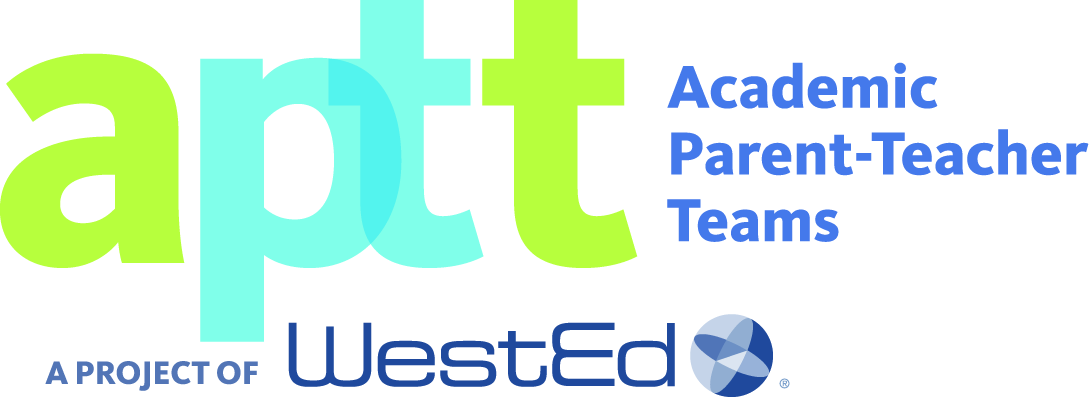 Introductions
Linda Bushor
lbushor@wested.org 
480.236.5148
Maria Paredes
mparede@wested.org 
480.823.9425
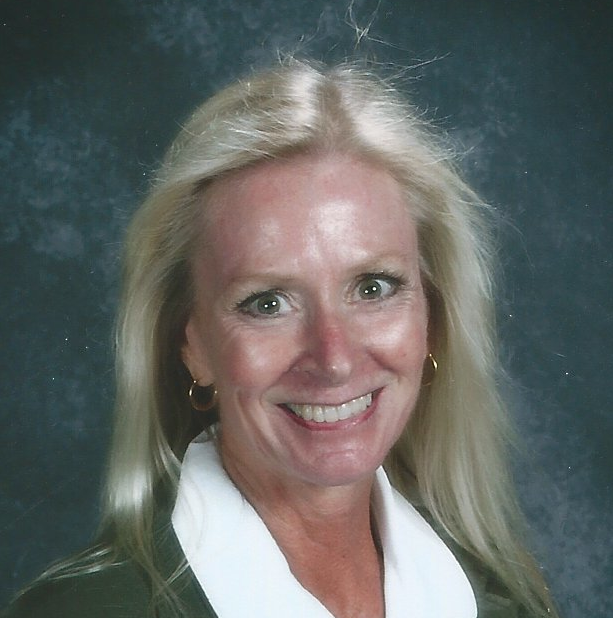 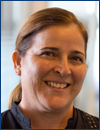 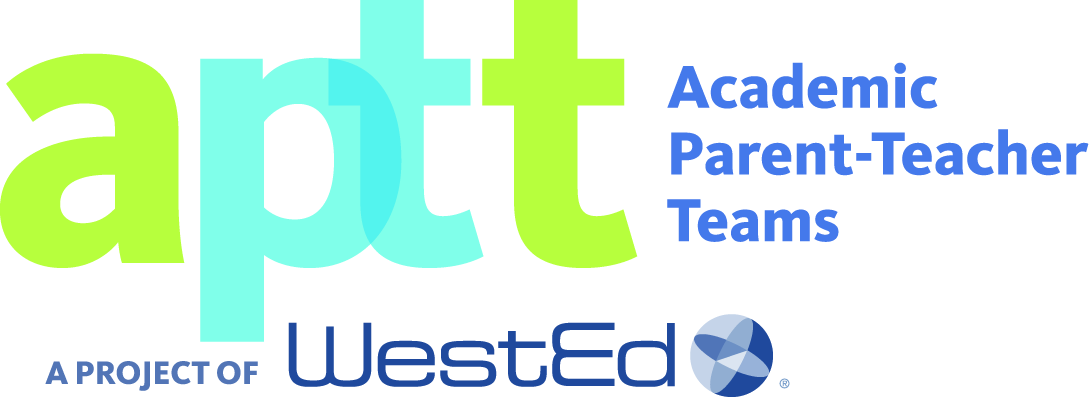 Review Agenda
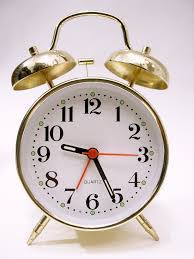 [Speaker Notes: Have copies on teacher tables]
Our Purpose and Objectives
Purpose:
Objectives:
Provide Parent Mentors with information and strategies to assist teachers and parents in building family capacity as it ties to academics.
Gain greater knowledge about family engagement
Walk away with a better understanding of the APTT Model
Understand the areas that parent mentors can assist
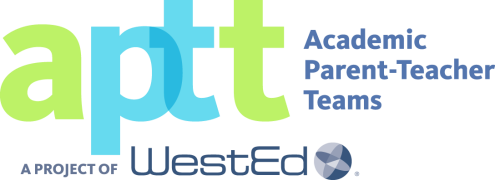 [Speaker Notes: nametags]
Why improve our Family Engagement school practices?
Current research supports:

Intentional and strategic
Linked to learning
Systematic and sustained
Developmental
Relational and collaborative
Karen L. Mapp et al, (2013) Partners in Education A Dual Capacity-Building Framework for Family-School Partnerships 
(A publication of SEDL in collaboration with the USDE)
[Speaker Notes: Allow teachers to discuss each bullet in teams and share with the whole group.]
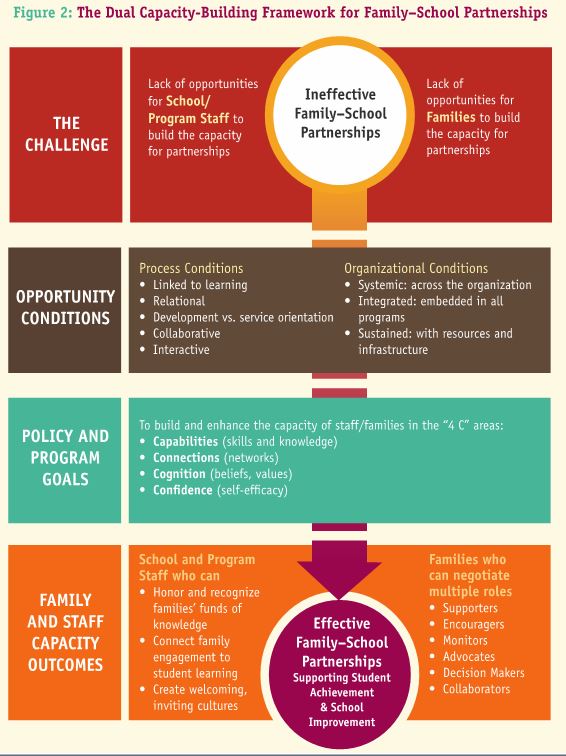 Family Engagement Research & Background
Family Engagement Matters for Students & Schools
% of schools  substantially improving in reading
5 “essential supports” predicted dramatic school improvement

Combined, supports had  greater impact

  Weakness over time in any area undermined improvement
Bryk, A.Sebring, P., Allensworth, A., Luppescu, S., & Easton, J. (2010). Organizing Schools for Improvement: Lessons from Chicago. Chicago:
 University of Chicago Press.
[Speaker Notes: 9:45]
It’s a Matter of Time
Based on 6 hours of instruction, 180 days per year, and 8 hours of sleep time.
(School = 1,080 Hours)  (Sleep = 2,920 Hours)  ( Away from school = 4,760 Hours)  (Total Hours in a Year = 8,760)
Reactions?
With your elbow partner, discuss your reactions to the graph.
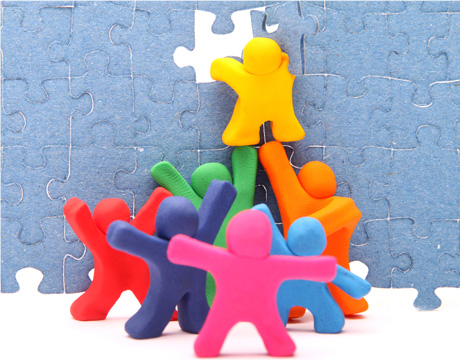 [Speaker Notes: Have audience discuss as partners then share out (Popcorn) whole group.]
Activity
What do you do in your school to engage families? 

How are you defining family engagement in your school?
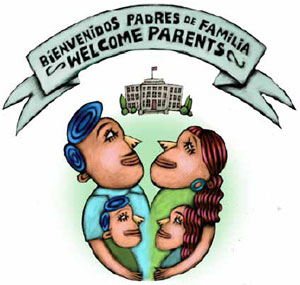 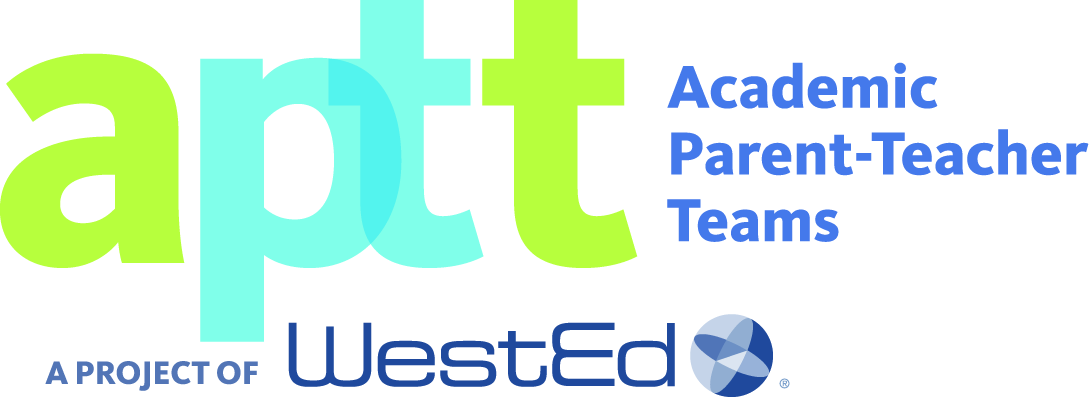 [Speaker Notes: Have participants work in groups and using chart paper write what they do to engage families. 

*Travis is sending charts and markers]
Activity: Part 2
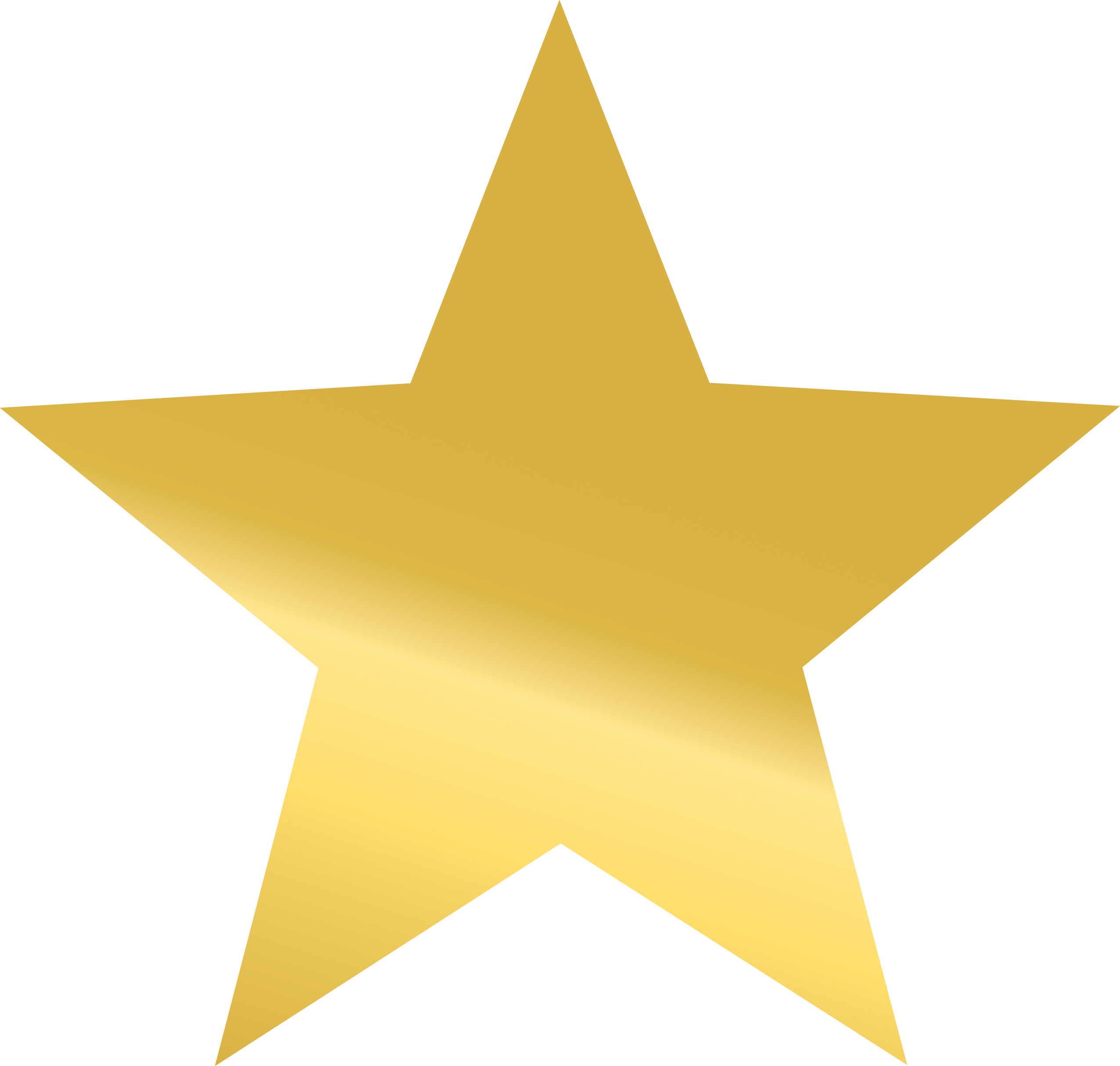 Go back to the list you created and put a a star    next to everything you invite parents to participate in that has to do with learning.
star
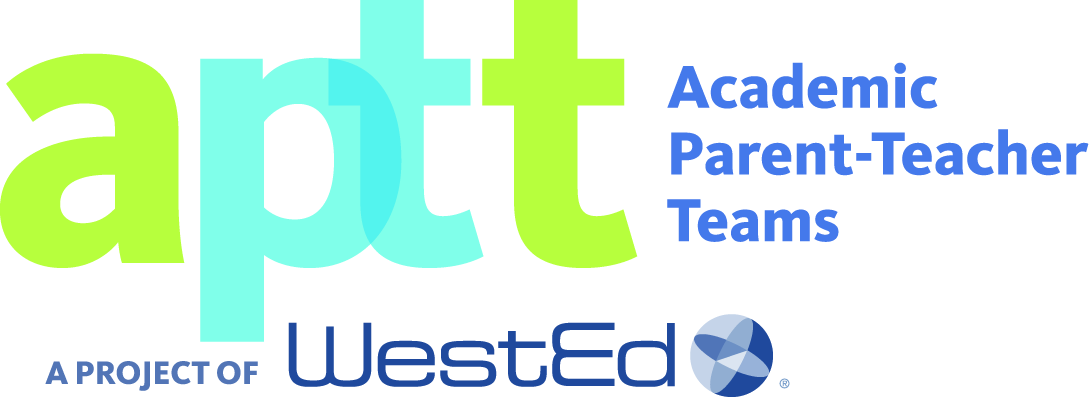 [Speaker Notes: Have teams work on this for about 5 minutes.  Share out reflections whole group.

Review the list again and circle everything you invite parents to that is focused on Foundational Grade Level Skills]
Activity: Part 3
Review the list again and  circle   everything you invite parents to participate in that is focused on grade-level learning goals.
circle
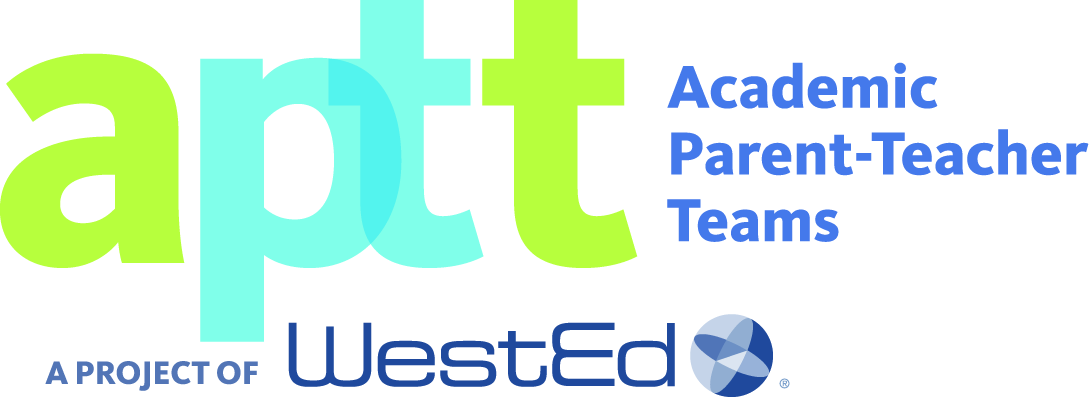 Definition
Family engagement is parent-teacher collaboration to drive student learning and achievement.
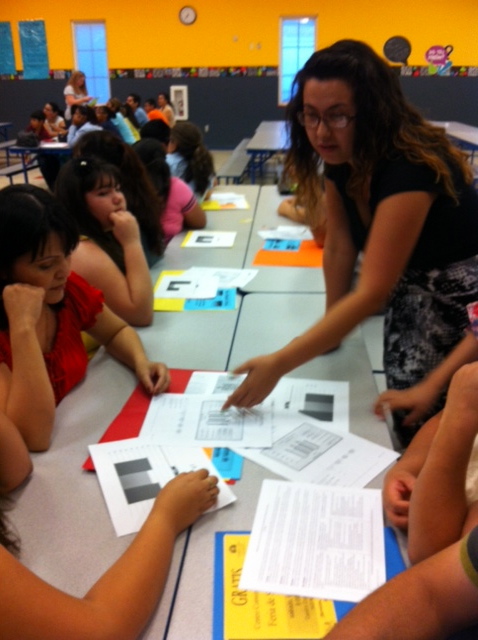 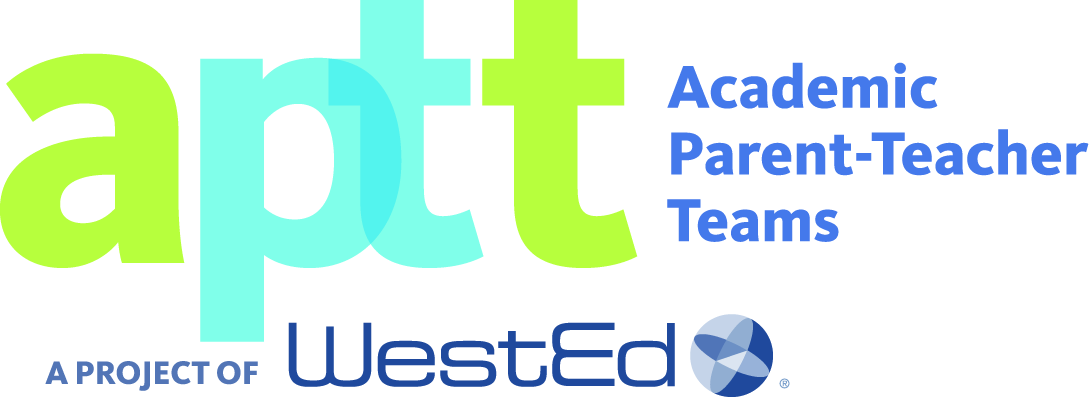 School-Based Family Engagement
Parent Involvement
Family Engagement
What a school does to bring parents onto a school campus.
Conferences
Festivals/celebrations
PTA/PTO/PTSA
Workshops
Volunteer opportunities
What parents do to apply what they learn in order to support student learning at home and in the community.
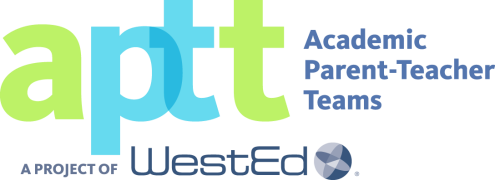 Our Perspective on Relative Impact of Family Engagement Strategies on Student Learning
Higher impact
Lower impact
Parent help on administrative tasks
Goal-setting talks
Celebrations
Parent training events
Weekly data-sharing folders
Parent resource rooms
Regular, personalized communication
Fundraisers
Back to school night
Home visits
Family support services
Parent-teacher conferences
Positive phone calls home
Modeling of learning support strategies
Potlucks
Generic school newsletters
Performances and showcases
Interactive homework
Classroom observations
Parent help on learning projects
Flamboyan Foundation defines family engagement as collaboration between families and educators that accelerates student learning.
[Speaker Notes: What do you notice about the activities on the higher impact side of the chart? What do they have in common?
(Prompt if they don’t say: 1) teacher-led; 2) learning-focused; 3) individualized; 4) they either build relationships or support academic partnering; 5) most of them don’t require the family to come to the school

The family engagement activities that schools often engage in are school-wide, not learning-focused, and require families to come to the school. “Numbers of participants” is what gets recognized – rather than the increase in a parent’s ability to play the five roles.  If families are being asked repeatedly to come to school but are not getting anything that will help them with what they most care about – educating their individual child, then schools often see the undesired effect of families choosing NOT to attend school events because they feel like their time is wasted.

“High impact” family engagement activities may or may not bring families to your buildings, because many of the highest impact family engagement happens at home. When families do need to come to the school, proactively encourage their continued participation by only inviting them to high quality/high impact offerings.]
Making The ShiftFrom Parent-Teacher Conferences to Academic Parent-Teacher Teams (APTT)
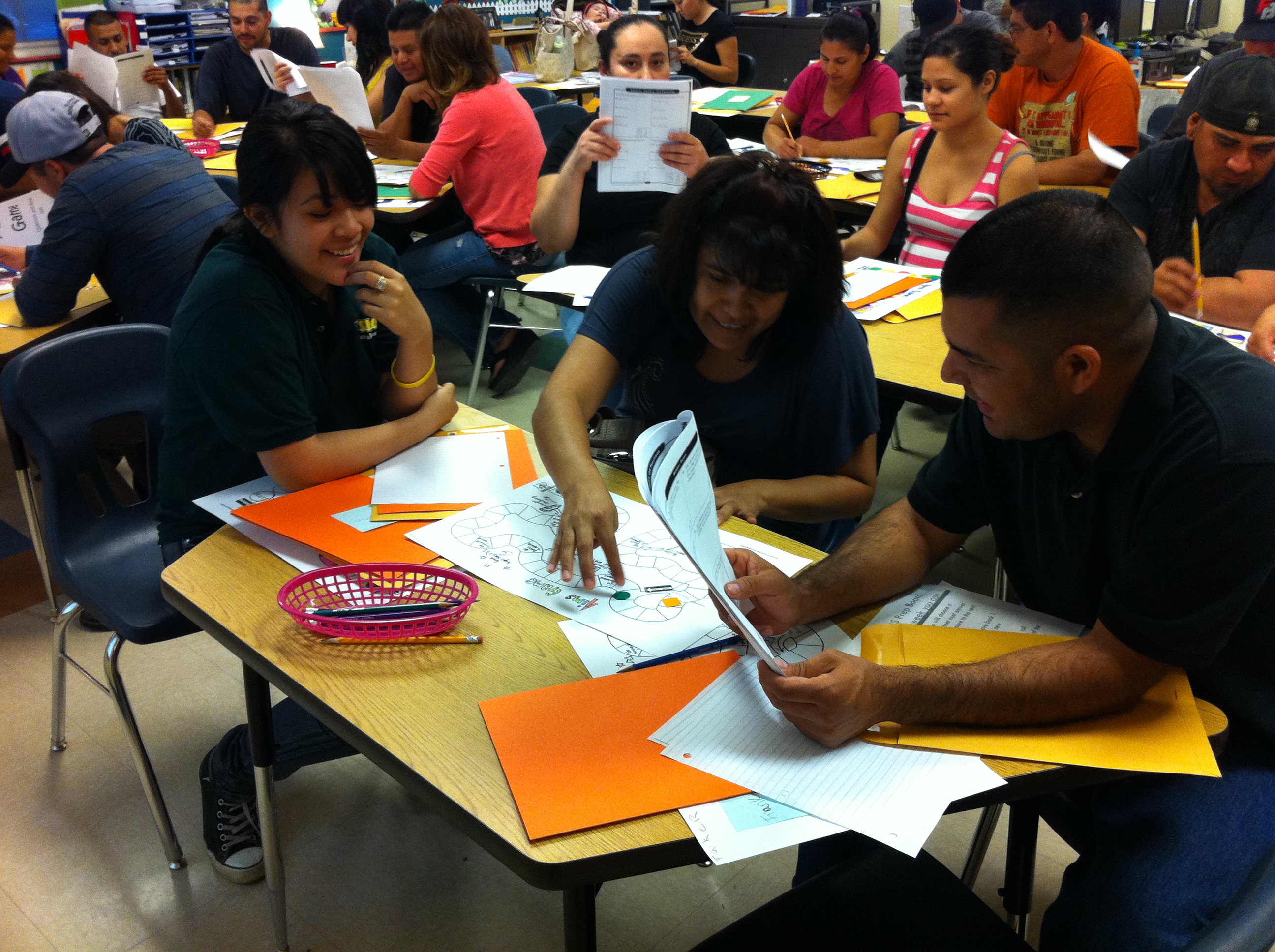 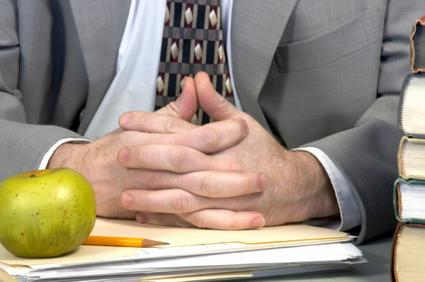 [Speaker Notes: Lets take a look at the most traditional practice
What are the pros and cons]
How do we make the shift?
Prioritize family engagement efforts 
Adopt The Academic Parent-Teacher Teams (APTT) Model
Utilize the expertise of Parent Mentors
Welcome expert assistance from WestEd
Provide supported planning time
Create a strong and effective family outreach plan
Do it together and build capacity over time
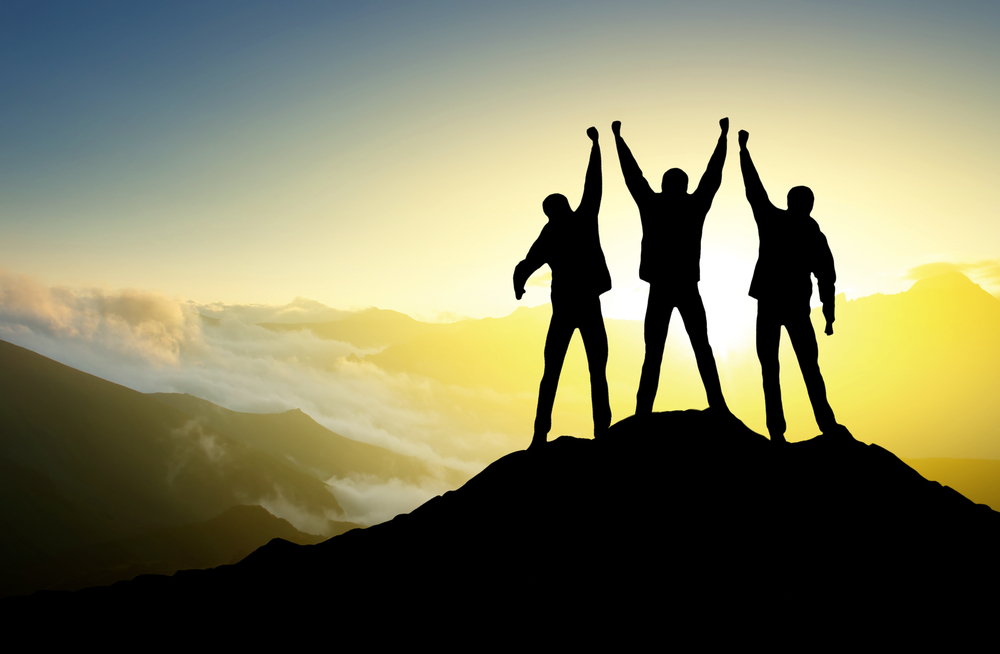 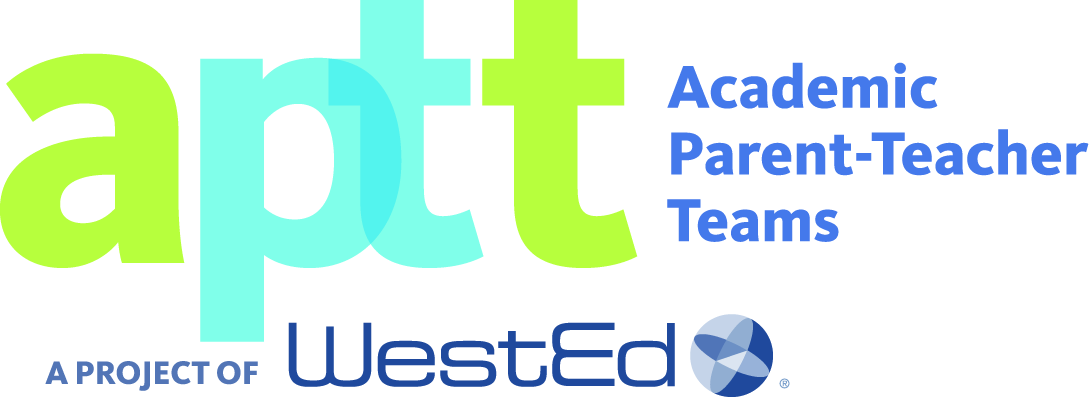 Academic Parent-Teacher Teams© (APTT)
What are APTT’s?
It is a classroom-based, teacher-led, data-driven family engagement model.
It repurposes traditional parent-teacher conferences.

Objectives:
Professionalize school-based family engagement.
Provide families with information, skills, and confidence to support student learning at home.
Build the capacity of educators and families to work collaboratively to drive student achievement.
Create a culture of mutual support and shared responsibility.
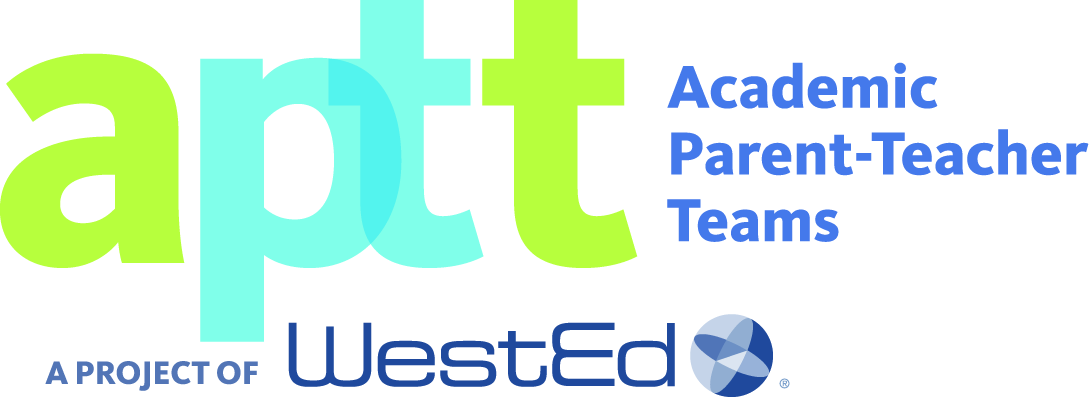 The APTT Model
[Speaker Notes: Page 8 of the manual]
APTT Components and Essential Elements
Three Team Meetings
(75 min)
One Individual Sessions 
(30 min)
Welcome and Icebreaker
Introduce Foundational Grade Level Skills (FGLS)
Sharing Data
Model practice activities
Facilitate family practice of activities and take home practice materials
Facilitate setting 60-day S.M.A.R.T. goals
Build strong collaborative relationships
Update family on student academic progress
Collaborate on student academic support
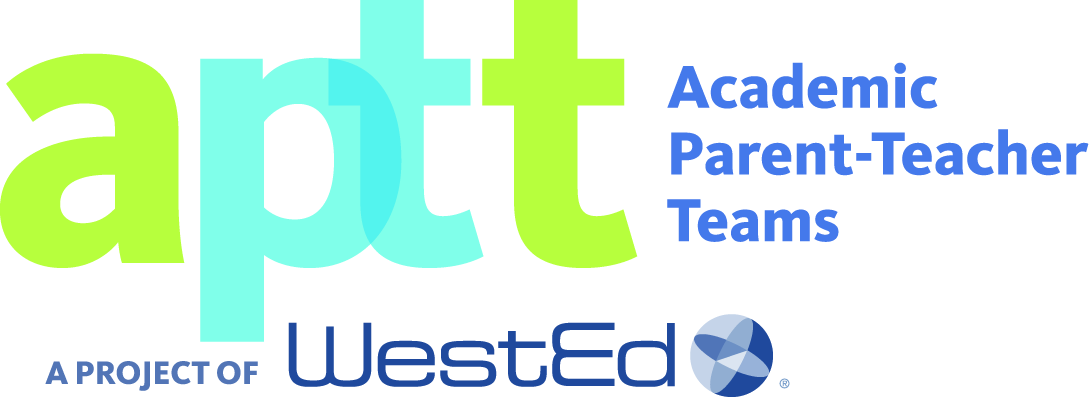 *The teacher, the student, and the students’ family
*All parents from the class come together
Review Foundational Grade Level Skills
Essential Element #2
What are Foundational Grade Level Skills?
Key grade level concepts that work as learning building blocks
Grade level concepts students must master in order to successfully move on to the next grade level
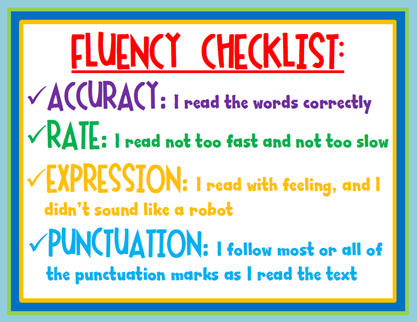 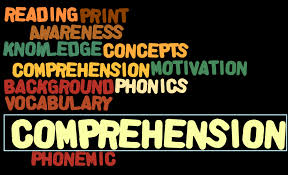 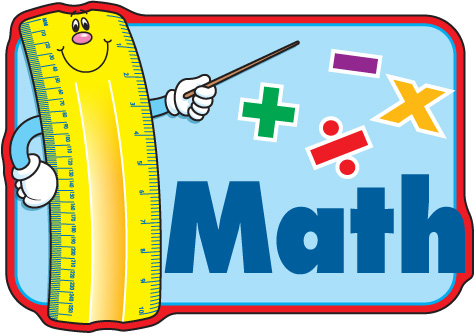 [Speaker Notes: Foundational Skills: Pg. 35 – 37

Have participants open class data graph. Walk participant through it and let them practice on their own. 
3-5 foundational grade level skills per grade level for the school year.
*For team meeting #1, grade level teams select only one FGLS
*How do teams select grade level skills (P. 35-37)?
*What two activities are you going to use with families to reinforce the FGLS?
*What materials will be needed for the activities?
*What data does your school have in place to assess the FGLS?

Show audience the following websites:
www.ixl.com
www.parenttoolkit.com]
Essential Element #3
Sharing Data
3rd Grade Reading Fluency  Classroom Data
[Speaker Notes: TELL PARENTS WHY WE DO WHAT WE DO: It is really important to understand what your child knows and is able to do based on grade level achievement expectations. Data help us pace the amount of practice support the student needs, and it shows us how fast they are growing in that particular skill.

Also, tell parents that you will continue to support students on this skill in class and that parents need to continue their efforts at home.  Remind parents that the top line is an end of the year goal and that those who have not reached it still have time and with continued support will make it.

What do you know from looking at this data?
What concerns you about the data?
What will you have to do to make the data clear to parents?]
Model and Practice Activities
Practice
Modeling
Build capacity
Build confidence
Establish high expectations
Others reasons?
Deepens the understanding of the concept
Families are more comfortable and familiar with the materials
Learning activities they can do at home may be a first for many parents
Build classroom community
It’s fun!
APTT Individual Meeting Process
Build strong collaborative relationships
Update family on student academic progress
Collaborate on student academic support
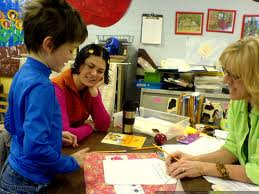 How Can Parent Mentors Support Teachers?
Family Outreach Plan
Making phone calls
Flyers
Home visits
Leave no stone unturned 
  Reproduce materials tailored to students needs
  Take part in the APTT Meetings
  Hold make-up sessions
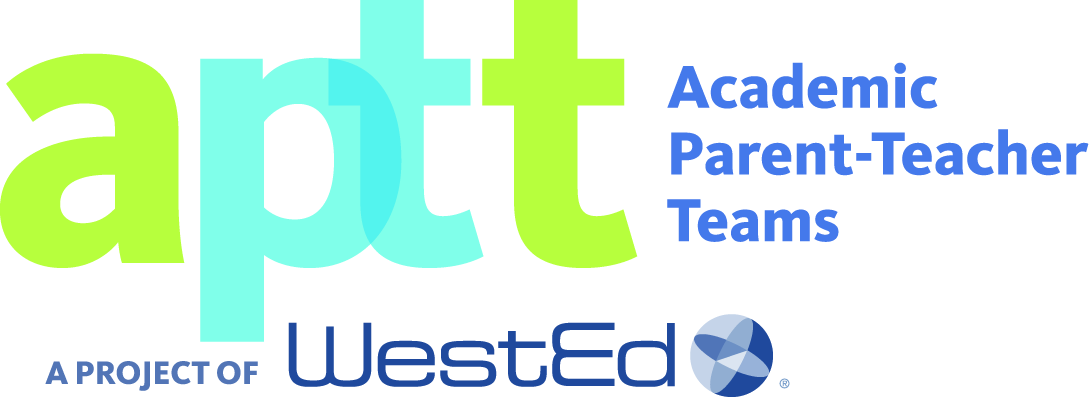 How Can Parent Mentors Support Families?
Aggressive Outreach Plan
Build Family Capacity
Phone calls home
Home visits
Arrange transportation
Flyers
Think outside the box
Understand and value the APTT Model
Know how to help families during APTT Meetings
Check for understanding
APTT Meetings
Calls and Home Visits
Communicate with classroom teacher
Provide additional materials
Stanton APTT Video
How Does APTT Look In Each Setting
Regular Ed
Self-Contained
Meeting Format
Welcome and Icebreaker
FGLS
Sharing Data
Modeling Practice Activities
Facilitation of Family Practice
Setting S.M.R.T. Goals
Meeting Format
Same
Individualized
Sharing Data differently
Individualized Data Charts
Modeling Multiple Activities
Teacher, Parent Mentor, Aides
Teacher models “How To” set a S.M.A.R.T. Goal – Teacher, Parent Mentor help parents setting appropriate S.M.A.R.T Goal
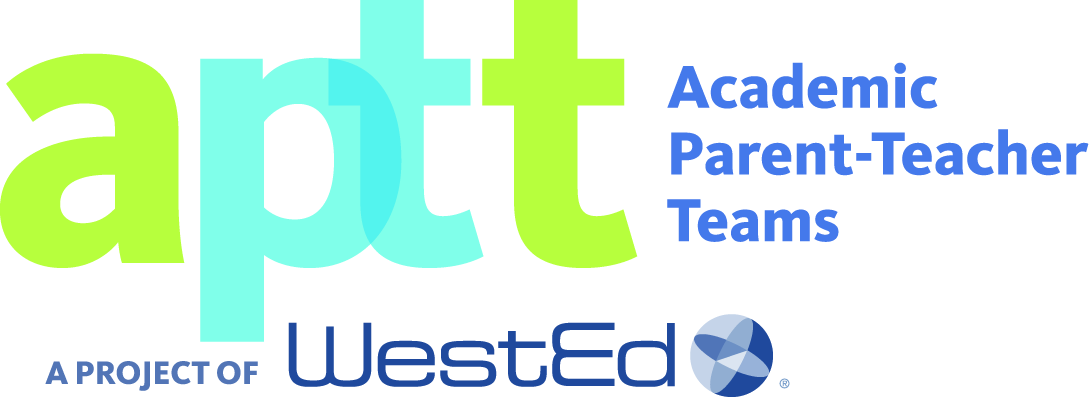 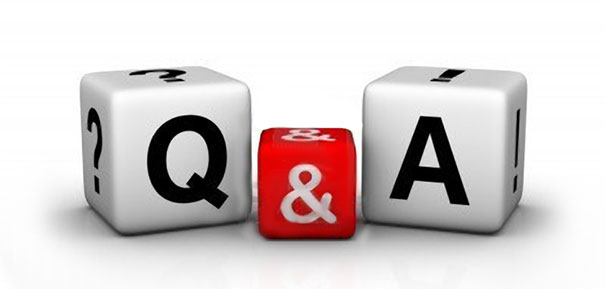 Share your questions and comments with us.